GENETIC AND PHENOTYPIC
VARIATION
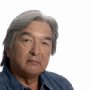 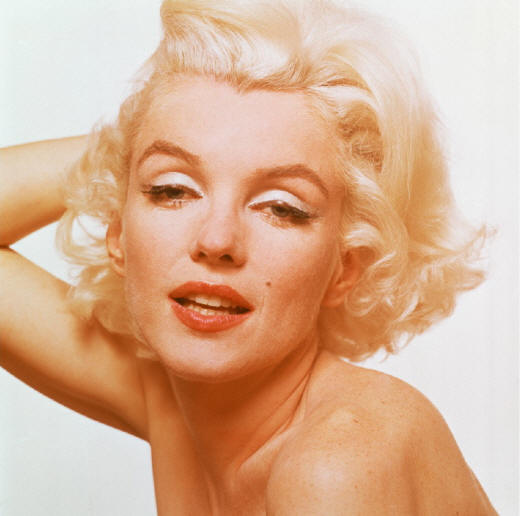 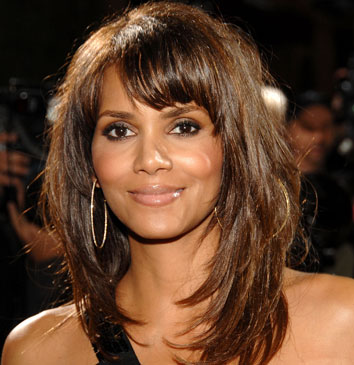 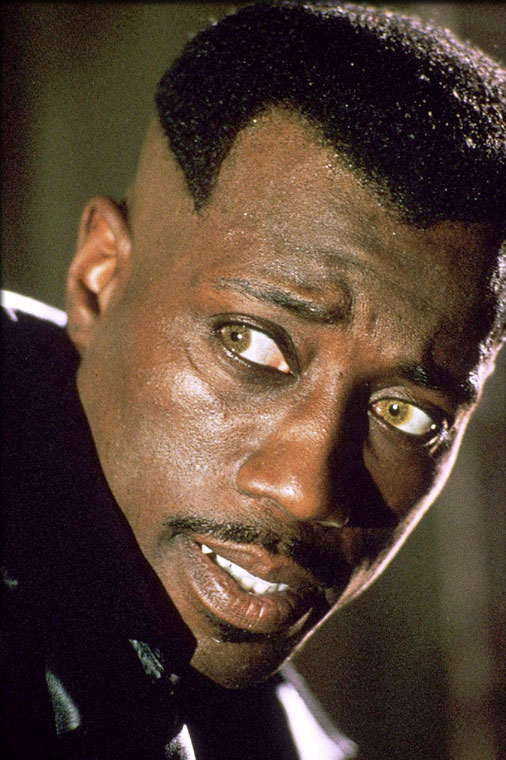 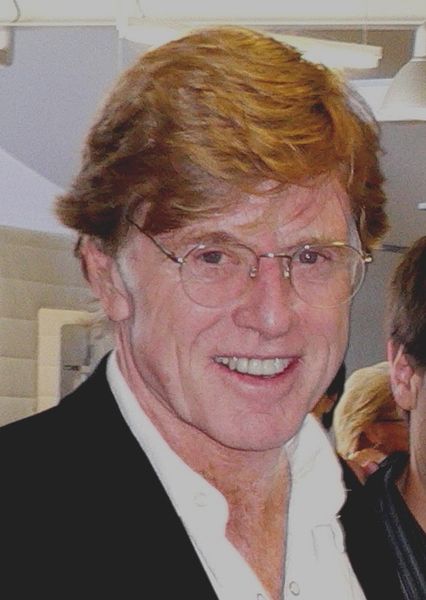 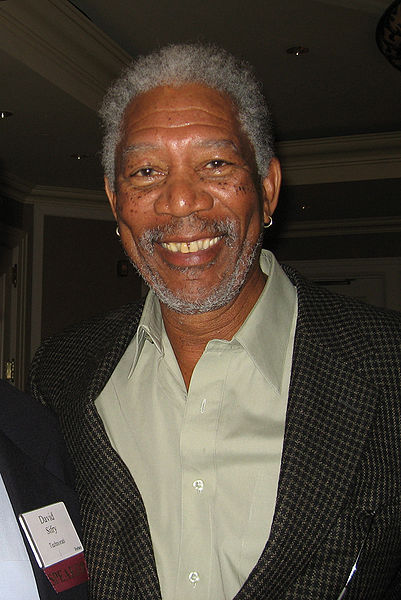 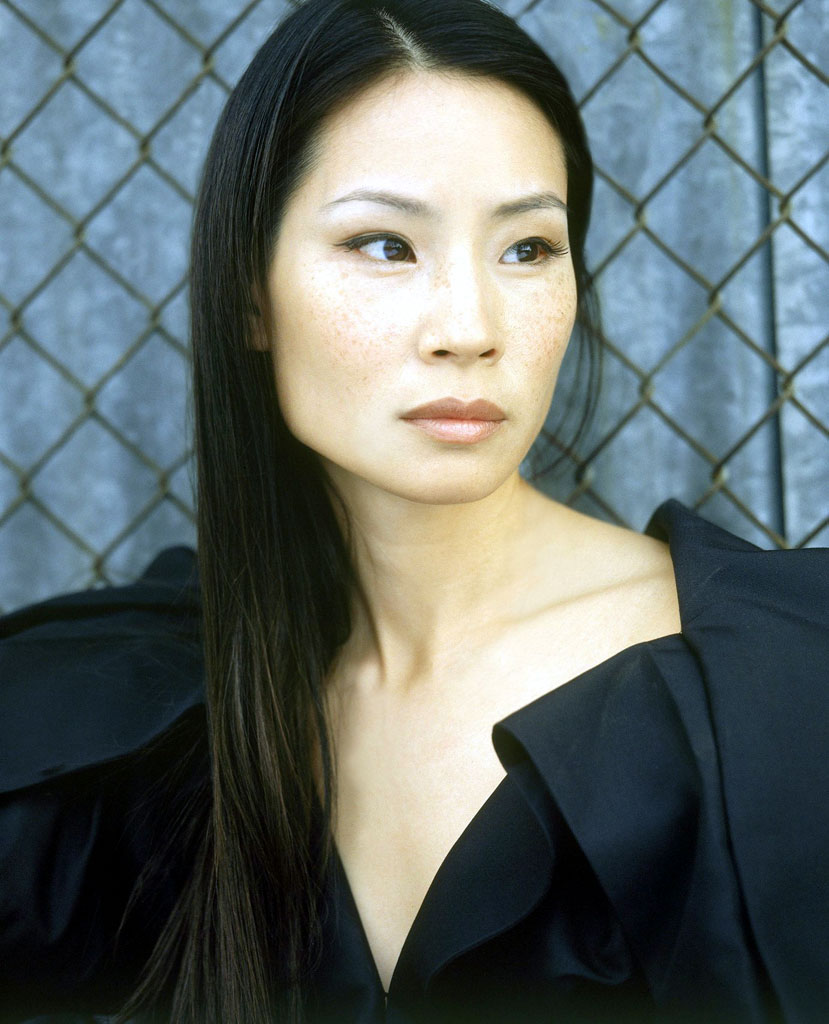 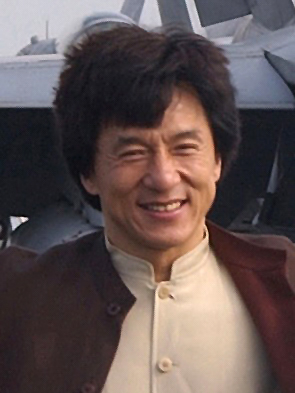 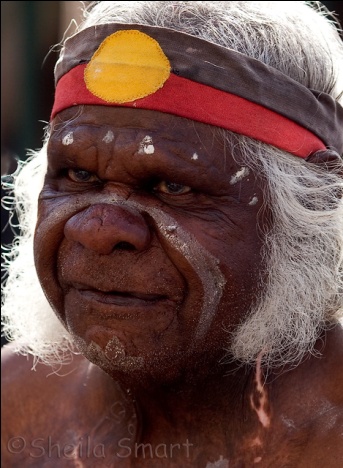 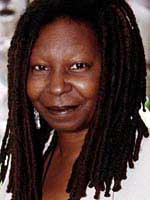 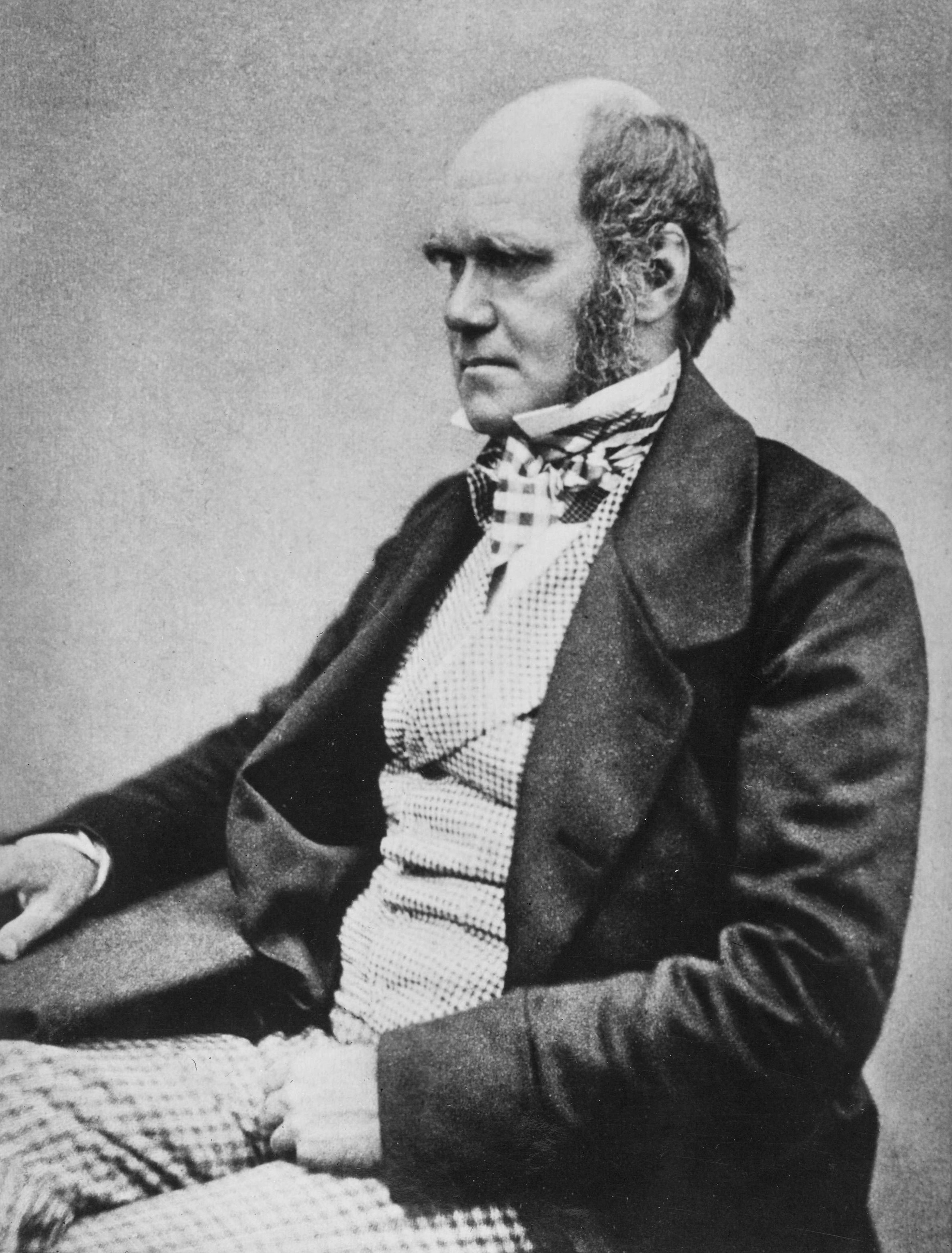 Evolution as a two-stage process:
1. variation among individuals in a population
2. changes in the proportion of variants from 	generation to generation
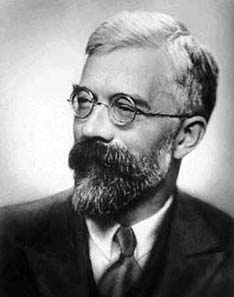 The increase in mean fitness due to natural selection is proportional to the additive genetic variance in fitness.
R.A. Fisher
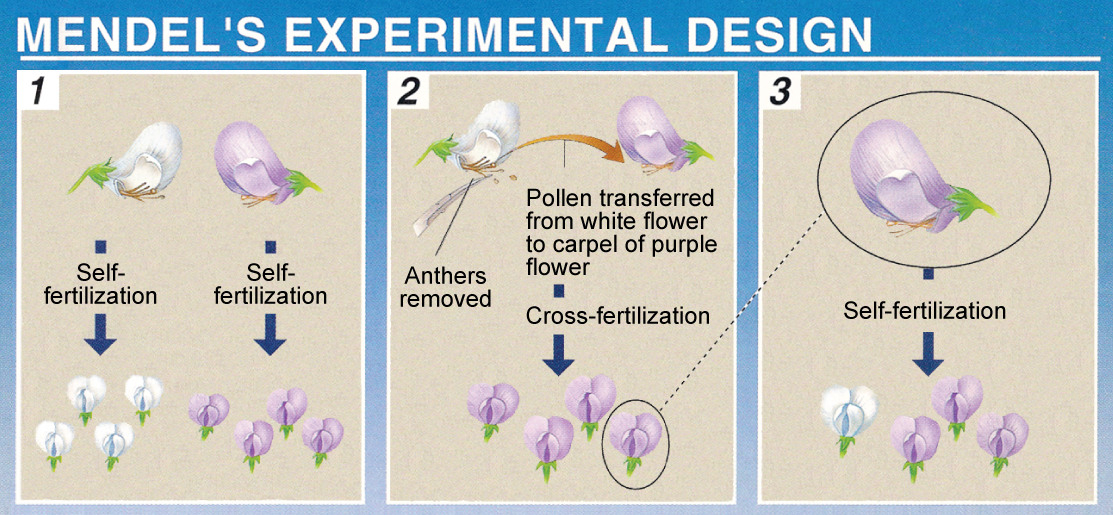 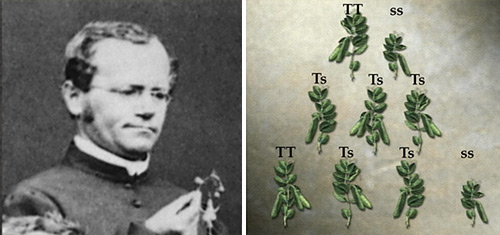 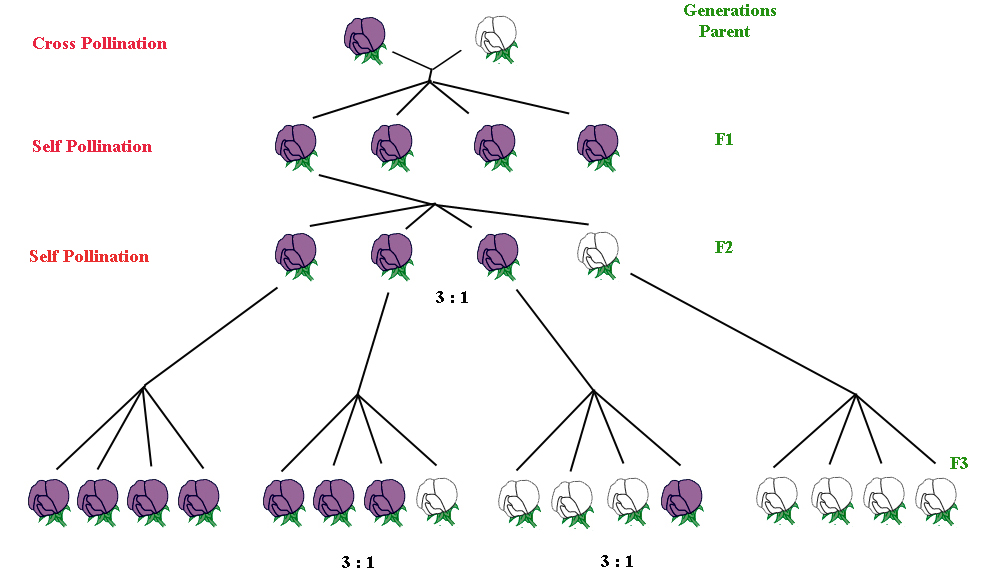 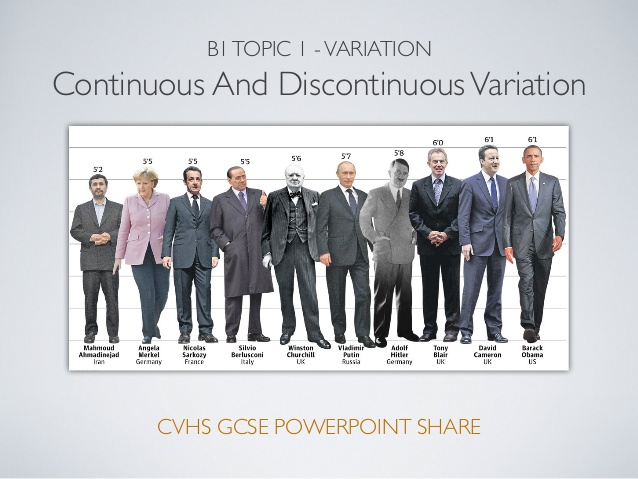 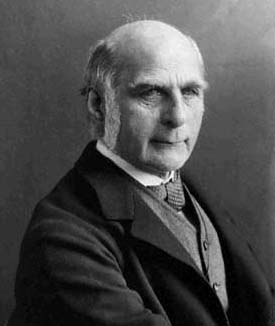 F. Galton
Biometricians: continual variation
	many genes
	often strong influence of environment
Sources of phenotypic variation:
differences in genotype
differences in environmental conditions
maternal influences (paternal influences)
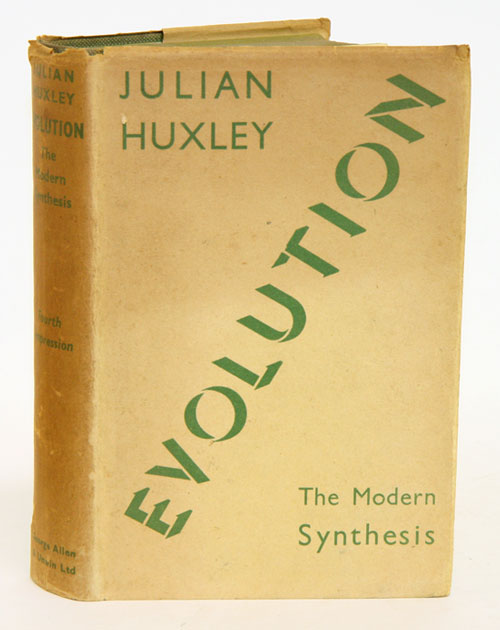 Paradox:
	for evolutionary biologists important to study phenotypes 
	× for geneticists easier to directly study molecules
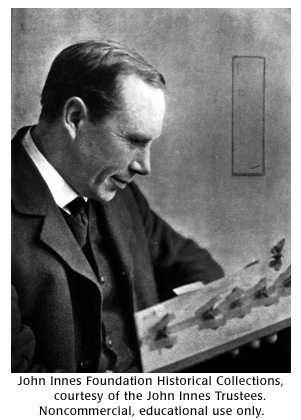 Reginald C. Punnett: brachydactyly
b
B
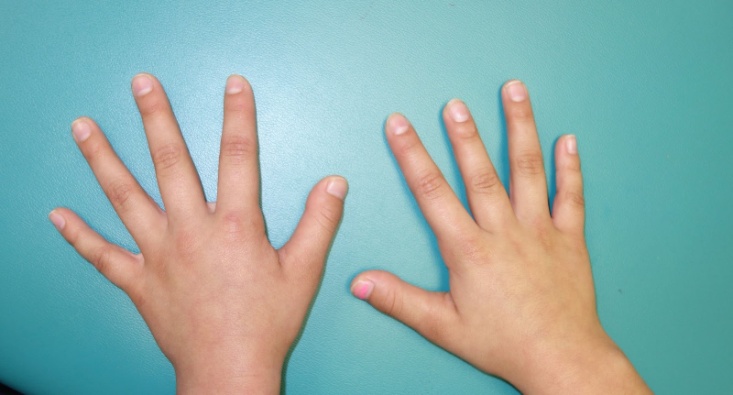 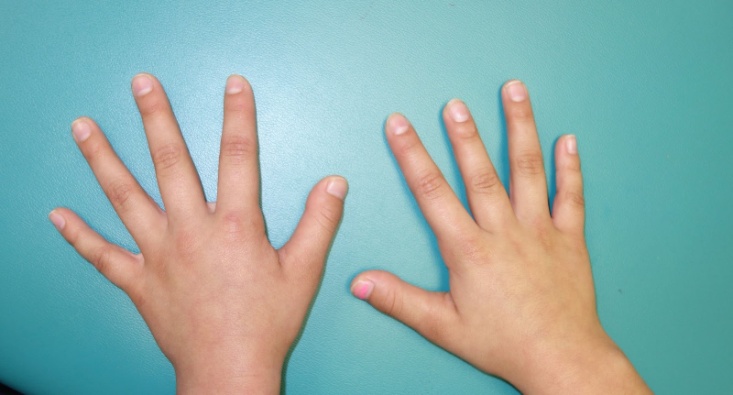 B
BB
Bb
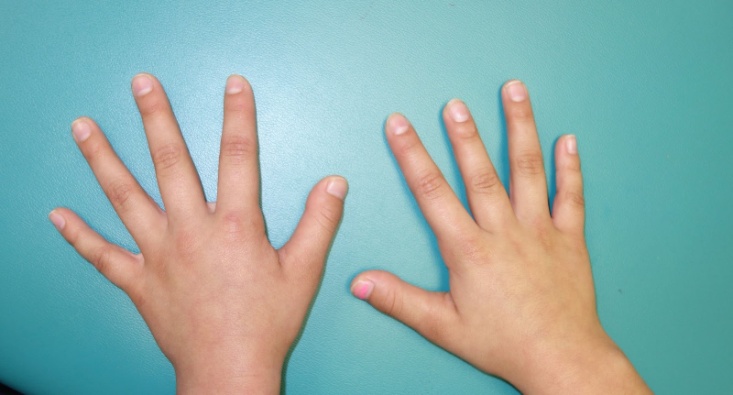 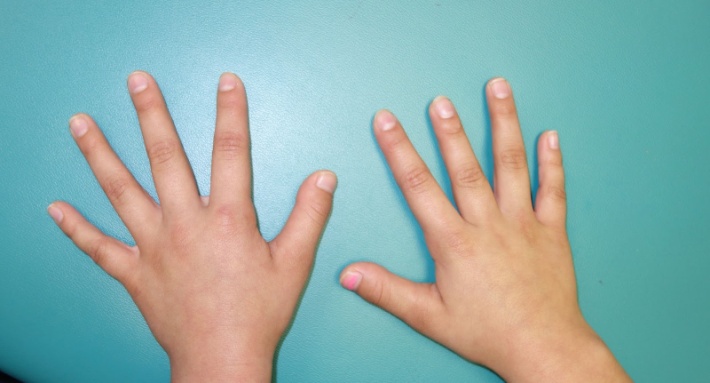 b
Bb
bb
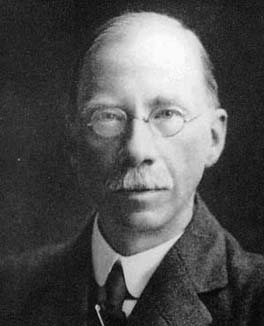 Why don´t we observe the 3:1 ratio in populations?
George Udny Yule
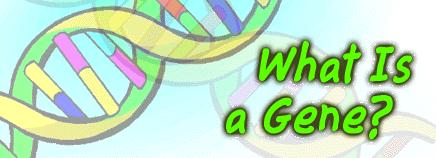 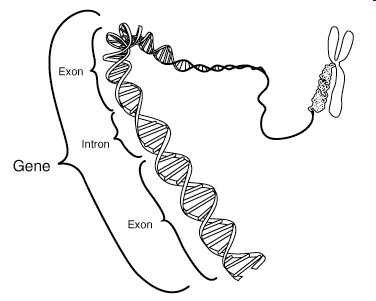 gene … till now difficult to define/delimit
locus … here = gene
alleles = alternative forms of genes (now broader meaning – segment of DNA)
genome = set of all genes of an individual (nuclear, mitochondrial...)
genotype = set of alelles of one or more genes of an individual

haplotype (haploid genotype) = combination of alelles inherited together
Genotype and allele frequencies
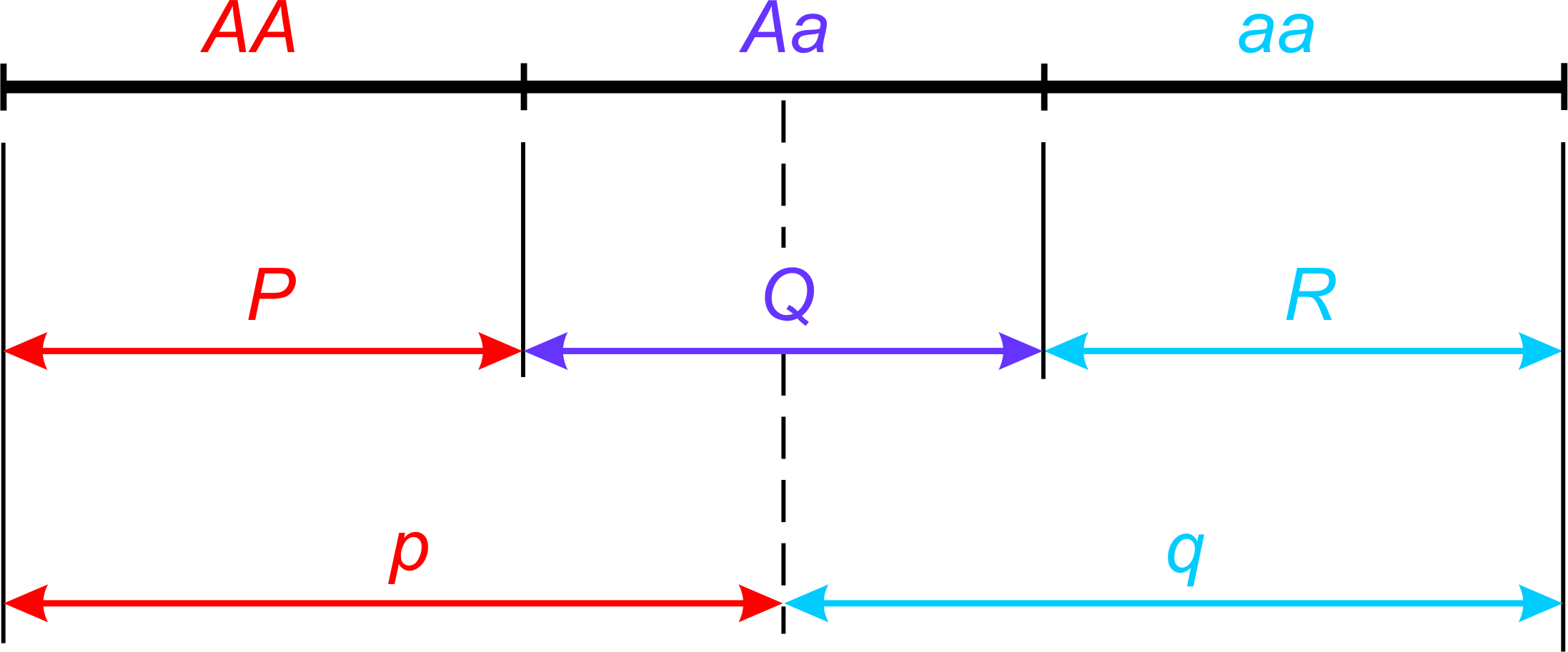 Frequencies: genotype: P (fAA), Q (fAa), R (faa)
	         allele (gene): p (A), q (a)
P + Q + R = 1
p + q = 1
Evolution takes place in populations…
T. Dobzhansky, E. Mayr: 
population as a shared gene pool
 set of shared alelles or gametes
local populations (subpopulations, demes)
global population, metapopulation
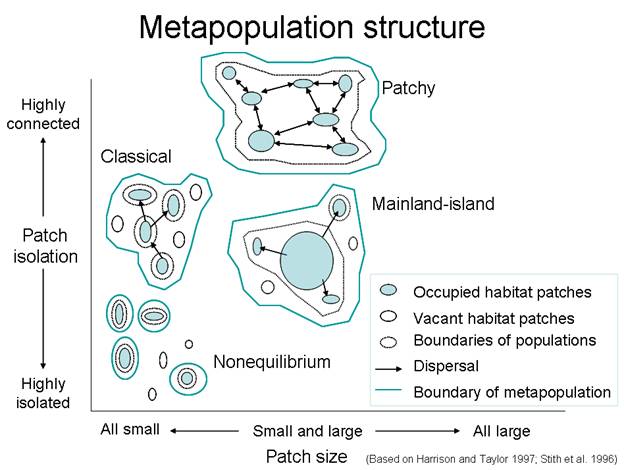 Evolution takes place in populations…
T. Dobzhansky, E. Mayr: 
population as a shared gene pool
 set of shared alelles or gametes
local populations (subpopulations, demes)
global population, metapopulation
Local populations also share a system of mating
populations natural, experimental, agricultural, model
Model populations – Hardy-Weinberg population
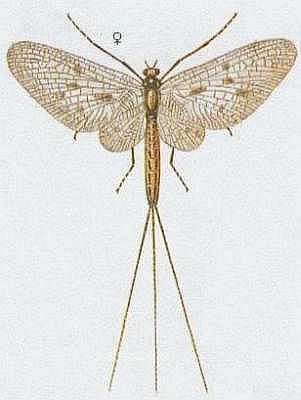 Characteristics:
diploid
sexual reproduction
discrete generations
2 alleles, „fair“ segregation 1:1
same frequencies of alleles in both sexes
Model populations – Hardy-Weinberg population
Characteristics:
random mating (panmixis)  non-random: assortative mating, inbreeding
very large (effectively infinite) size
no gene flow
no mutation
no selection
Why don´t we observe the Mendelian ratios in nature?
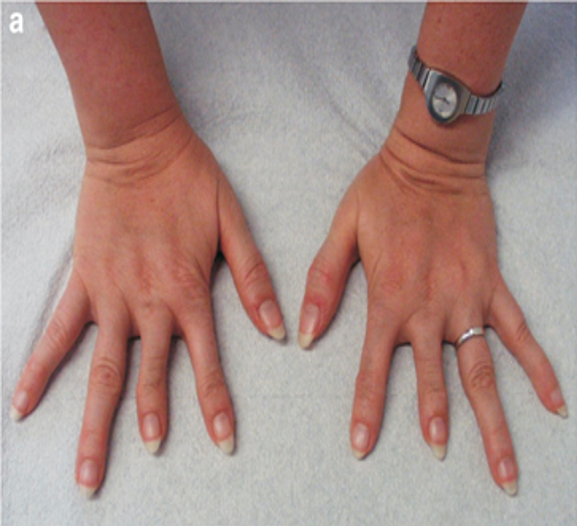 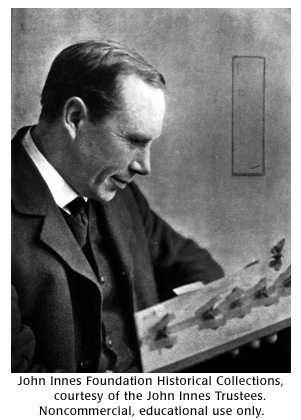 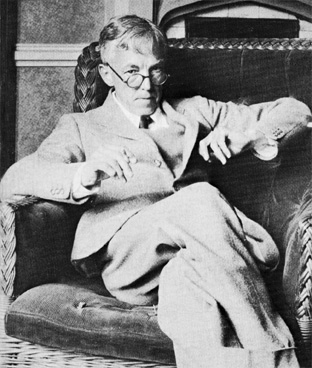 R. C. Punnett
1908
Godfrey Harold Hardy
HARDY-WEINBERG PRINCIPLE
Father´s gametes
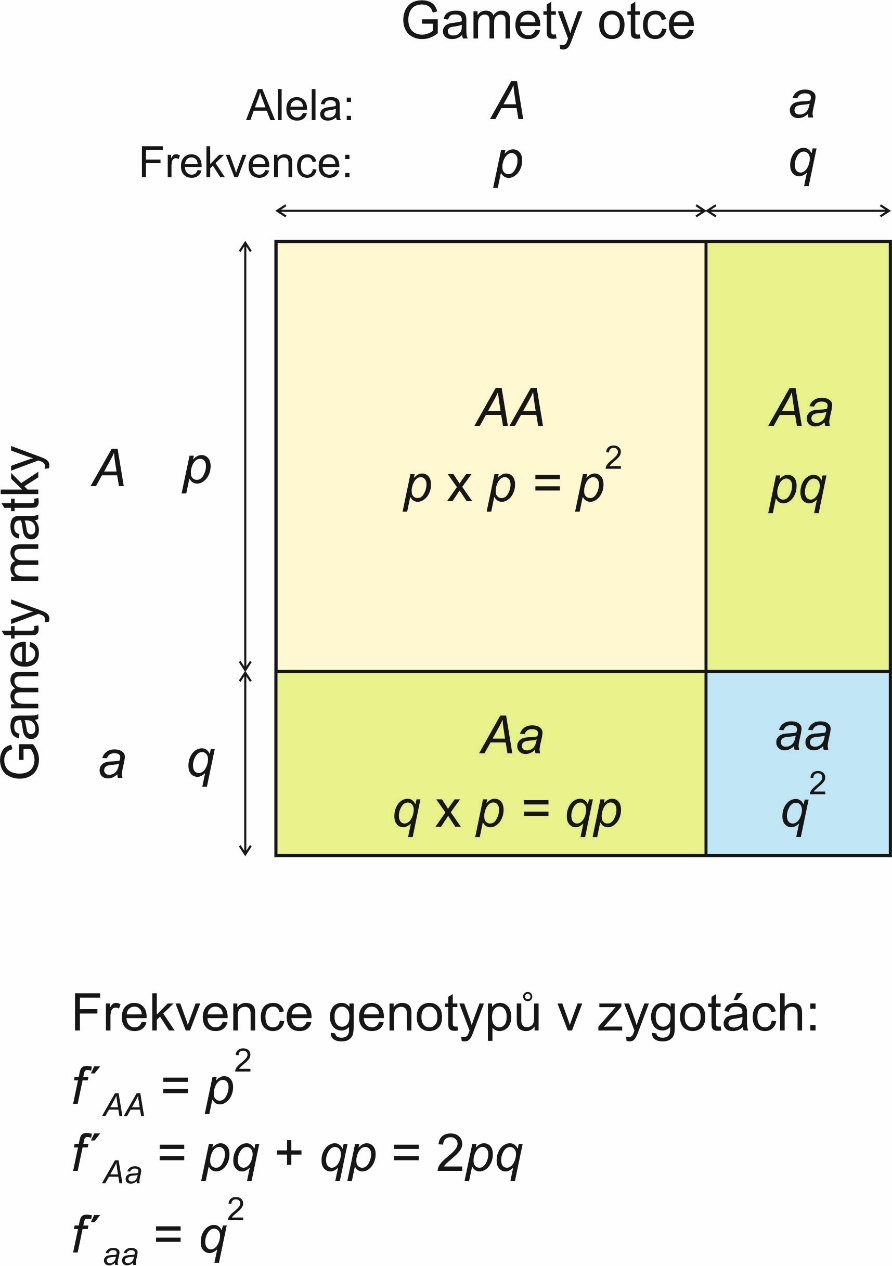 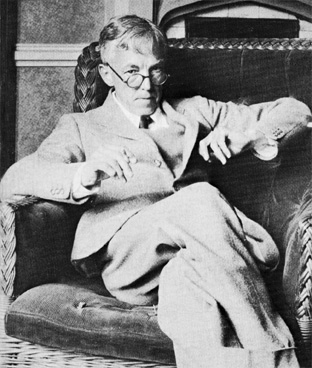 Godfrey Harold Hardy
(1877-1947)
Mother´s gametes
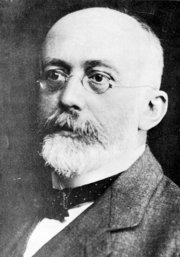 Genotype frequencies in zygotes:
Wilhelm Weinberg
(1862-1937)
p2 + 2pq + q2 = 1
HARDY-WEINBERG PRINCIPLE
1. Alelle frequencies stable across generations
     = Hardy-Weinberg equilibrium (HWE)
2. HWE achieved within a single generation of random mating
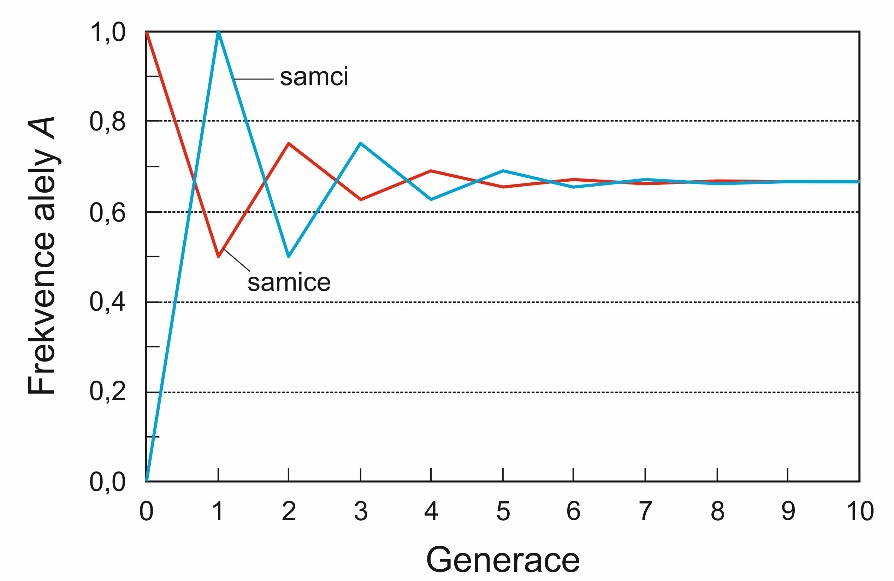 Generalization:
X-linked genes:	females: p2 + 2pq + q2	males: p + q
more than 2 alleles:   	3 alleles: p2 + q2 + r2 + 2pq + 2pr + 2qr    	in general pi2 + 2pij
Frekvencies of rare alleles
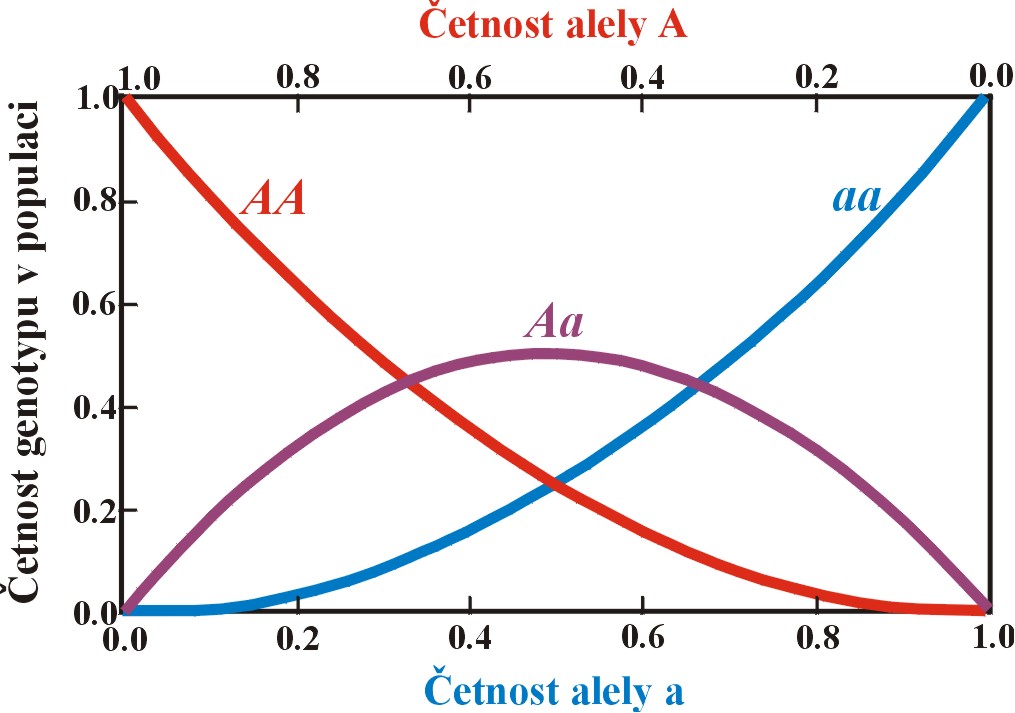 heterozygotes most frequent when p = q = 0,5
fAa decreases with 2pq 
faa decreases with q2  fAa / faa increases  rare allele „hidden“ for  				         selection in heterozygous state
Possible causes of HWE violation:
Methodic causes:
null alleles, allelic dropout
Violation of some of the assumptions of the H-W population:
Heterozygote deficiency:
selection against heterozygotes
nonrandom mating (inbreeding, assortative mating)
structured populations (different allele frequencies, cf. Wahlund effect)
Heterozygote excess:
selection in favour of heterozygotes
nonrandom mating (outbreeding, negative assortative mating)
migration
mutation
+
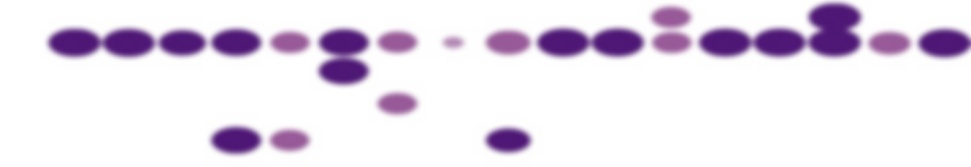 -
GENETIC VARIATION
IN POPULATIONS
Methods of the study of genetic variation:
protein electrophoresis
analysis of restriction fragments   (Southern blotting, RFLP, DNA fingerprinting)
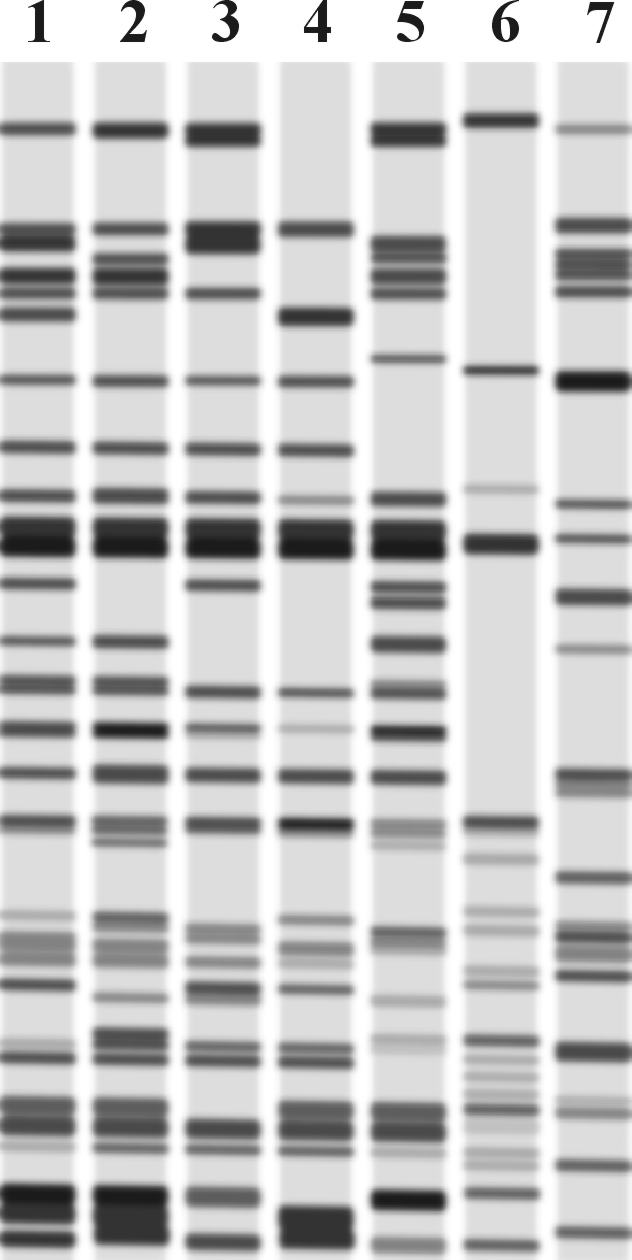 PCR, sequencing, NGS, microsatellites ...
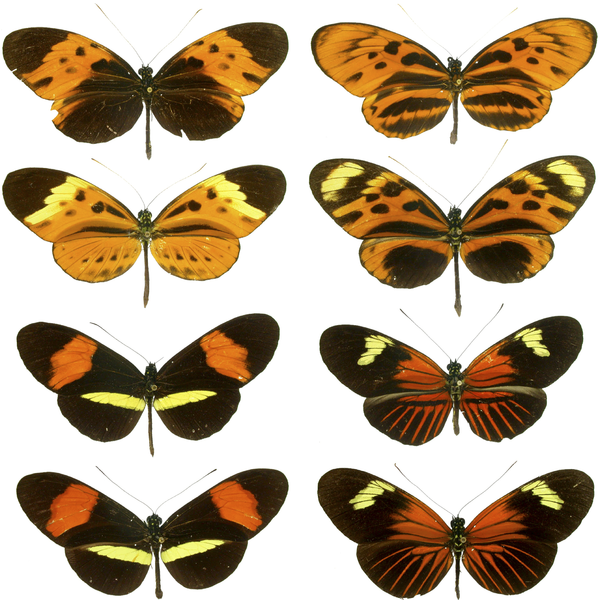 Polymorfism and polytypy
Polymorfism:
proportion of polymorphic loci (P)
sample size usually finite  
limit 5% (P0.05) or 1% (P0.01)
number of alleles per locus (A; allele diversity, allele richness)
mean observed heterozygosity (Ho)
mean expected heterozygosity (He) = gene diversity
nucleotide polymorphism ()

nucleotide diversity ()
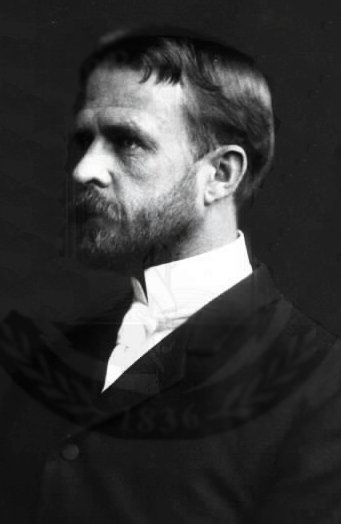 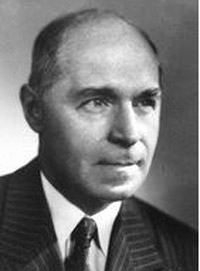 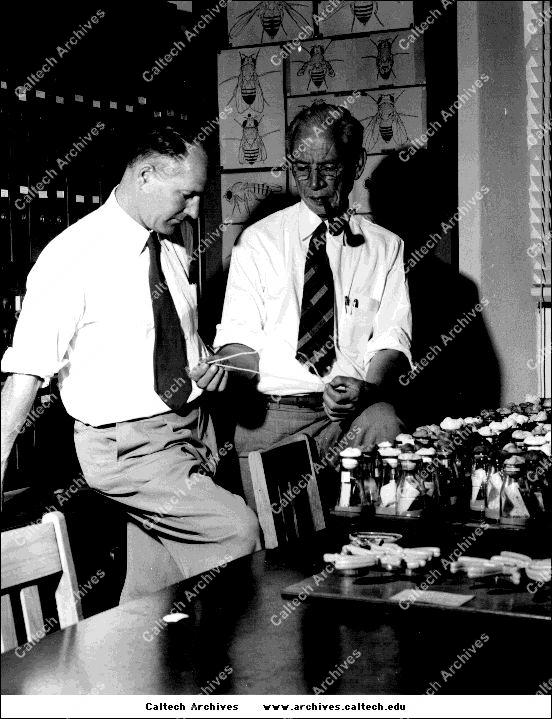 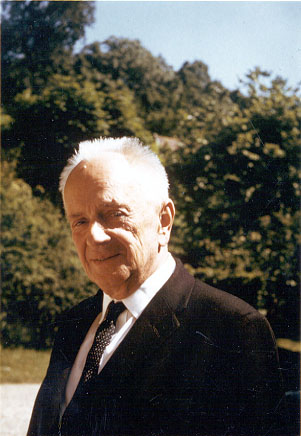 GENETIC VARIATION
IN NATURAL POPULATIONS
Issue of the extent of variation in natural populations:
T.H. Morgan, H. Muller: „classical“ model
limited variability
A. Sturtevant, T. Dobzhansky: „equilibrium“ model
variation widespread
GENETIC VARIATION
IN NATURAL POPULATIONS
1966: Harry Harris – humans; Richard Lewontin, John Hubby – D. pseudoobscura
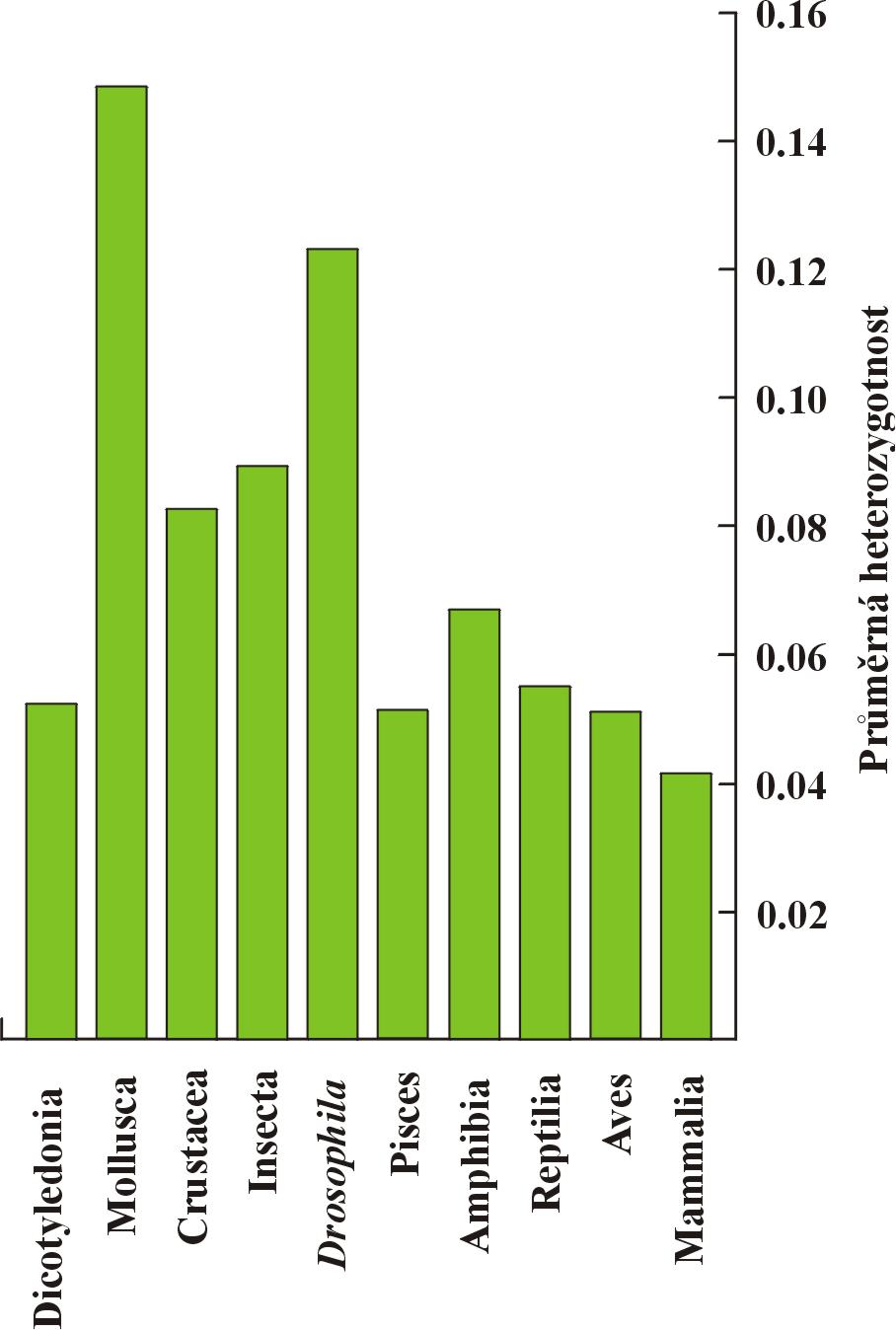 microsatellites, minisatellites → high mutation rate, high variability
question to what extent protein electrophoresis representative?
VARIATION AT MORE LOCI
proximity of loci = linkage
valid H-W assumptions  formation of linkage equilibrium
this proces can be slow  linkage disequilibrium (LD)
coefficient of LD: D
relation of D to recombination r :
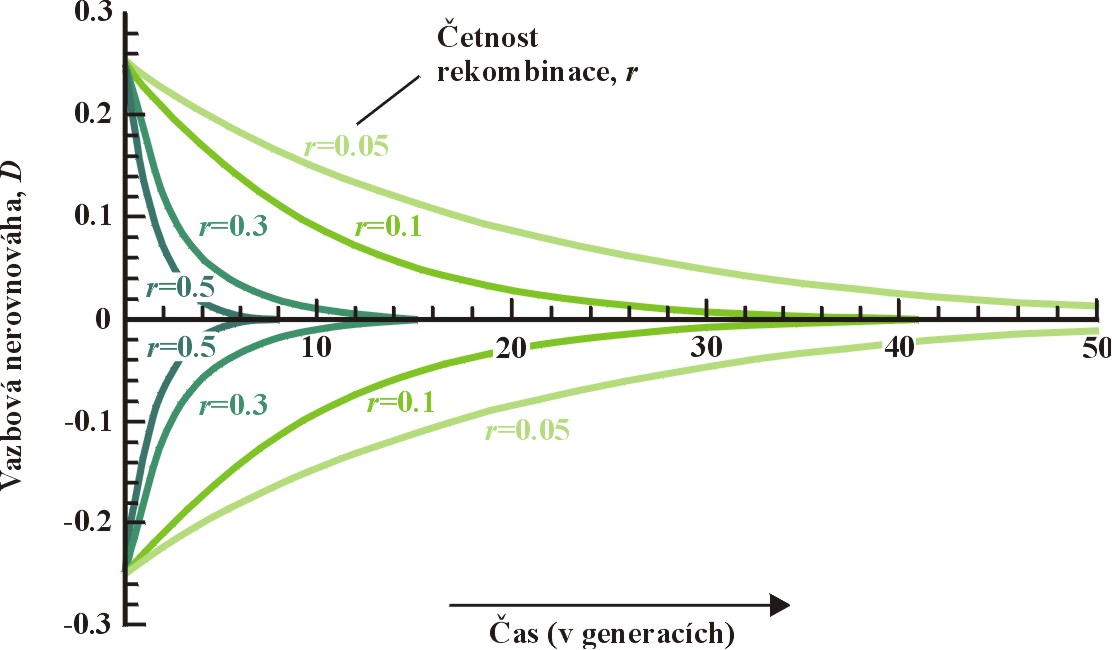 Causes of linkage disequilibrium:
absence of recombination (eg. inversion)
nonrandom mating
selection
recent mutation
sample is a mixture of 2 species with different allele frequencies
recent merging of 2 populations
random genetic drift
LD needn´t exist only between loci on the same chromosome!
INBREEDING
= mating between relatives
eg. repeated autogamy (self-fertilization, self-pollination):
initial generation (HWE):	1/4 AA, 2/4 Aa, 1/4 aa
1. gen. of selfing:			3/8 AA, 2/8 Aa, 3/8 aa
2. gen. of selfing:			7/16 AA, 2/16 Aa, 7/16 aa
3. gen. of selfing:			15/16 AA, 2/32 Aa, 15/16 aa
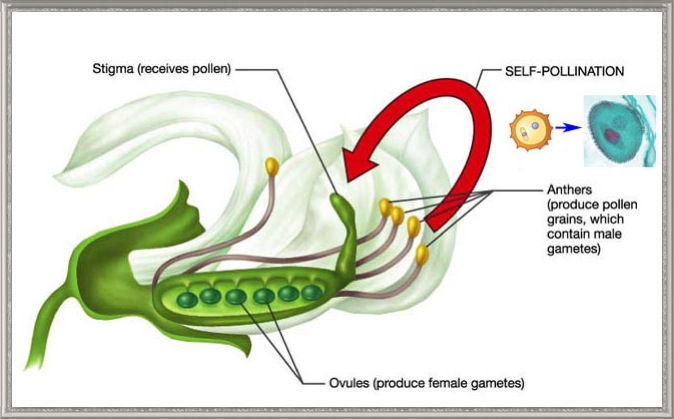 inbreeding CoefFicientS
1. Pedigree inbreeding, F:
= probability of autozygosity
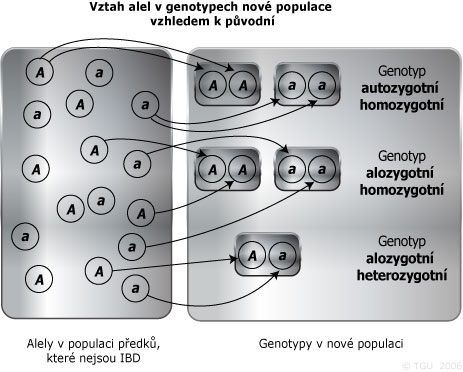 autozygosity:
alleles identical by descent (IBD), always homozygousallozygosity:
either heterozygote or homozygote (alleles identical by state, IBS)
Inbred population = pop. in which the probability of autozygosity due to 	inbreeding  in panmictic population
F = probability that an individual inherited both alleles at a locus from 	the same ancestor (both alleles are IBD)
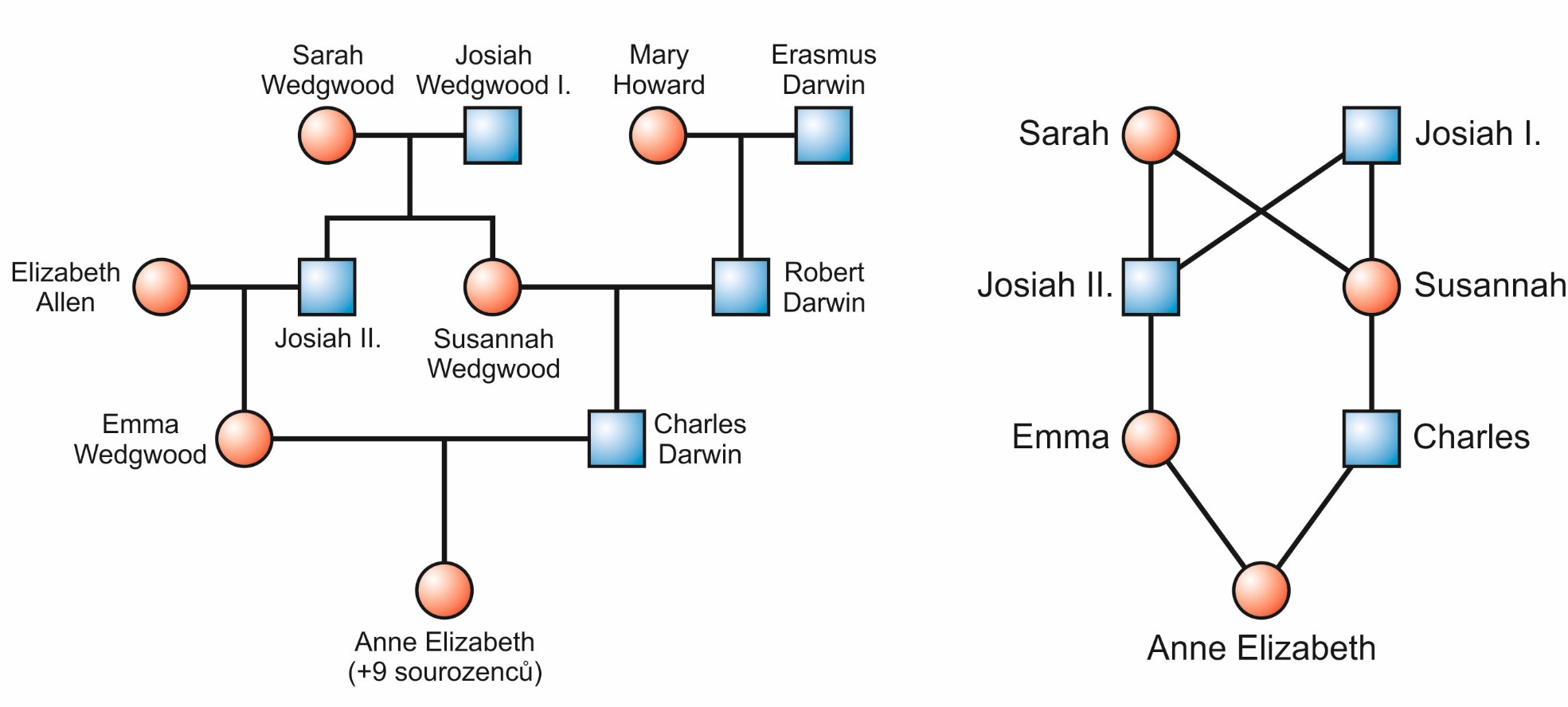 Inbred population = pop. in which the probability of autozygosity due to 	inbreeding  in panmictic population
F = probability that an individual inherited both alleles at a locus from 	the same ancestor (both alleles are IBD)
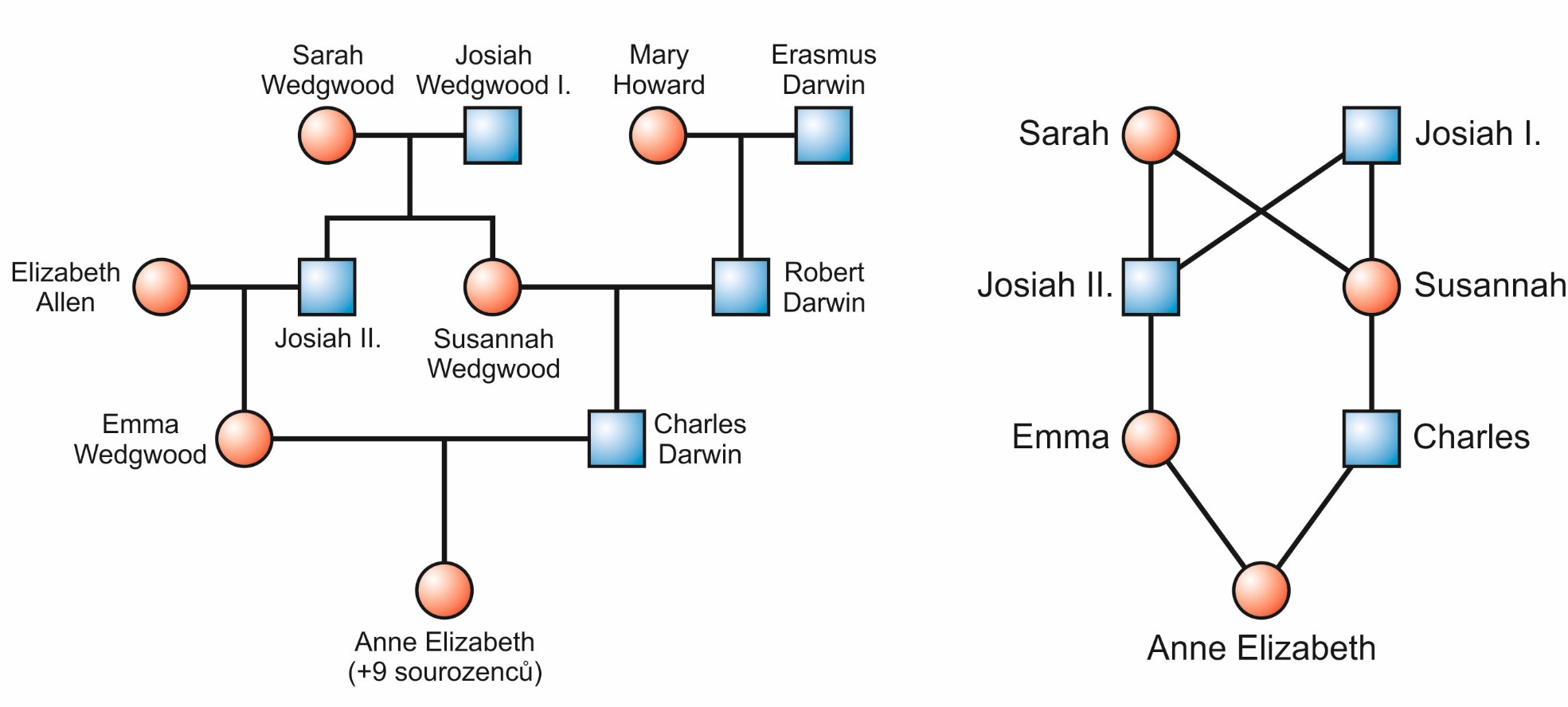 0  F  1
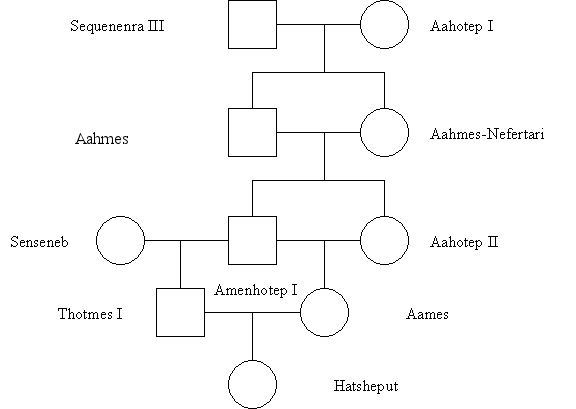 a) Amenhotep I. and Aahotep II. 			25%
b) Aames											37.5%
c) Hatsheput										25%
d) Remaining in the pedigree are not inbred, ie F = 0
2. System-of-mating inbreeding, FIS:
= deviation from HWE
FIS = (He – Ho)/He	-1  FIS  +1
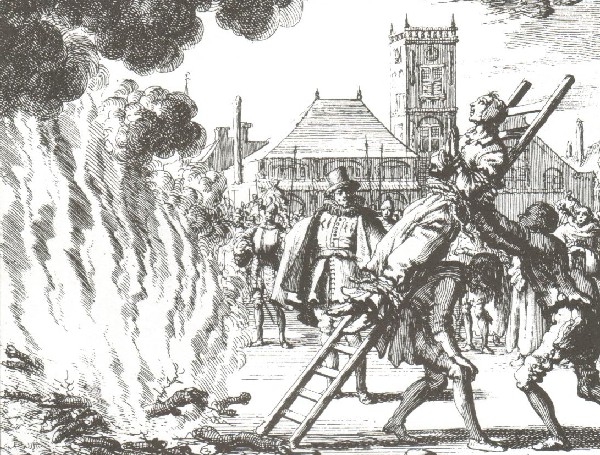 Ho= observed
He= expected heterozygosity
F and FIS don´t measure the same thing!
F is the individual measure, FIS is the group measure
Př.: hutterites (anabaptists) of the Great Plains in USA and Canada
 	in spite of respecting the incest taboo this is one of the most inbred 	     human groups known (F = 0,0255)
	caused by a small number of founders (Protestants from Tyrol and 	     Carinthia, 16th century)
Genetic effects of inbreeding:
inbreeding changes genotype frequencies (increase of homozygote freq.)
 allele freqs. don´t change
affects all loci
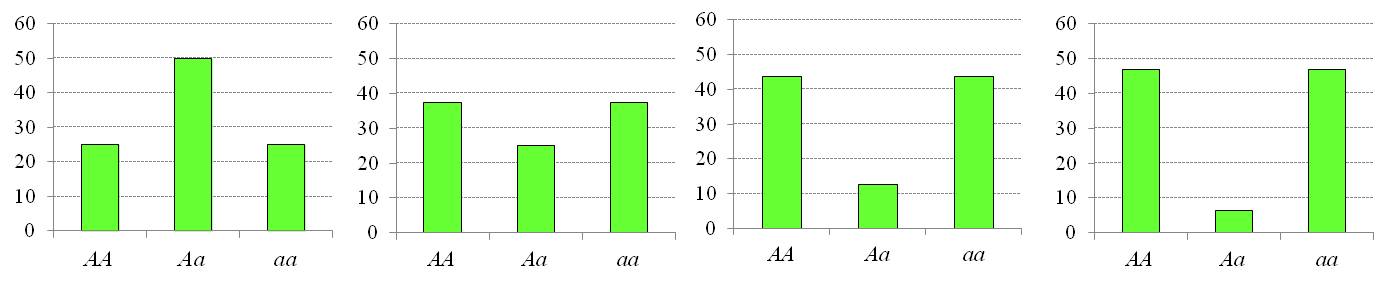 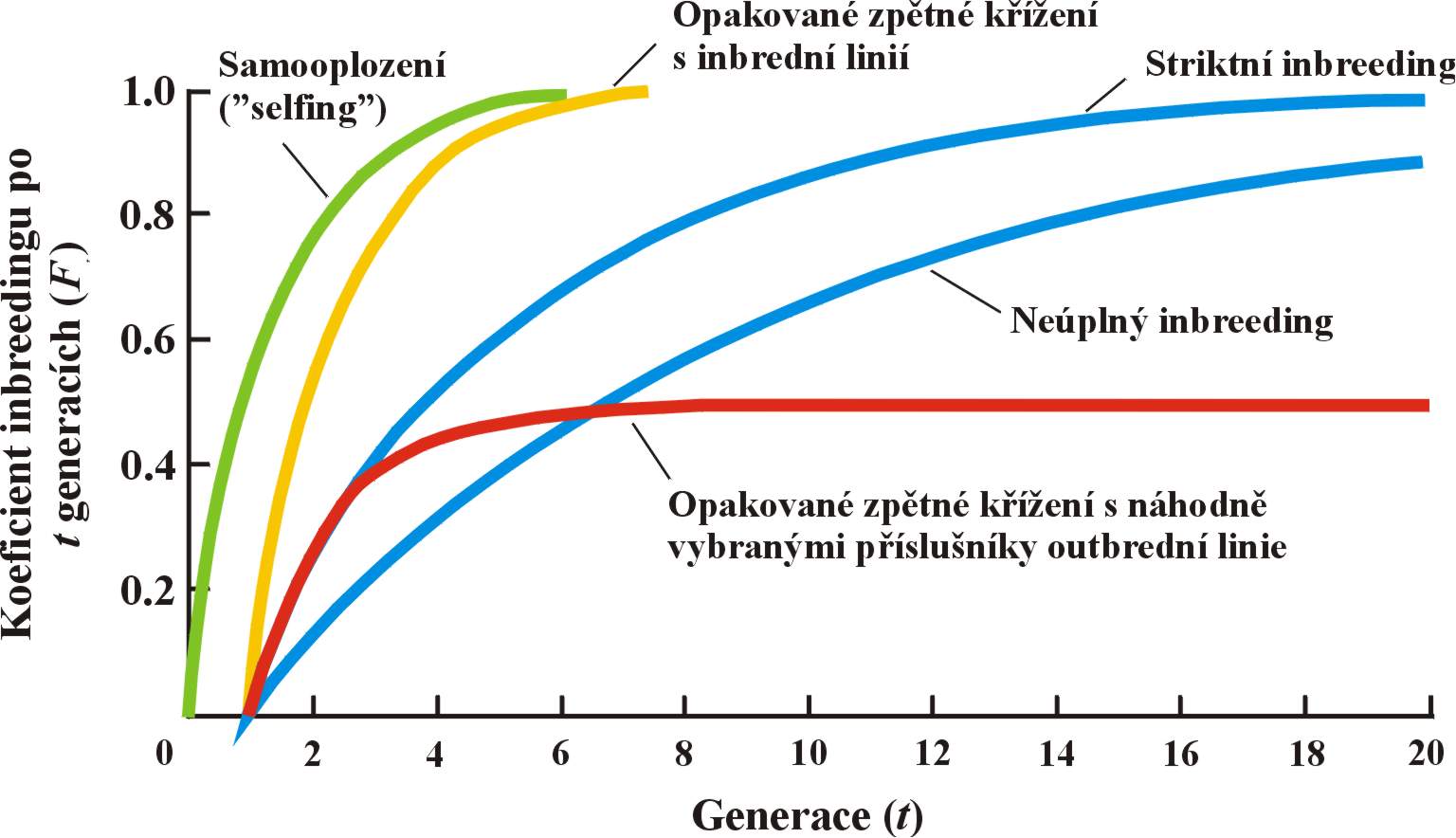 Phenotypic effects of inbreeding:
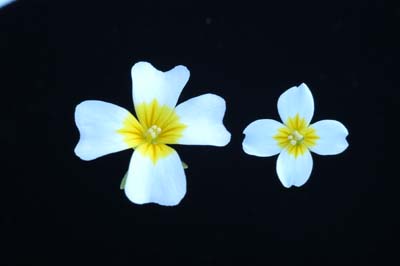 inbreeding depresion  diseases, reduced fertility  and/or viability
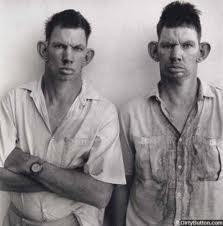 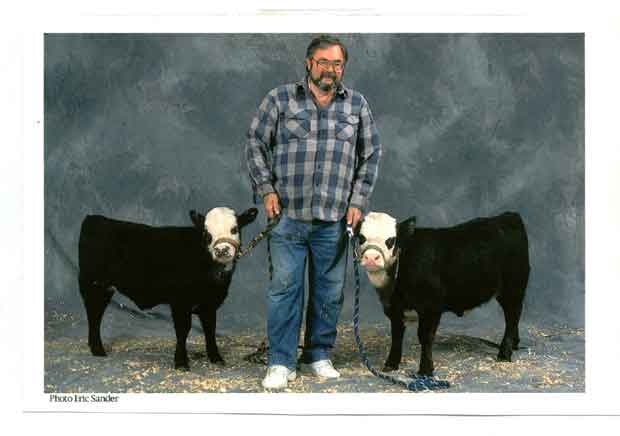 Leavenworthia alabamica
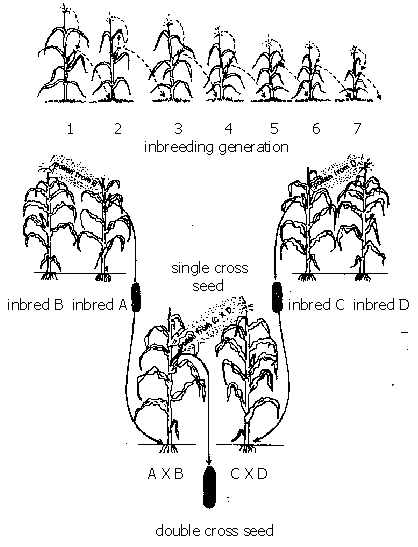 BUT! Not always must inbreeding be deleterious (eg. many species of embryophyte (land) plants are self-fertilising). Moreover, the inbreeding effects can differ within a single species depending on environment.
Inbreeding depression in humans:
the Amish: haemophilia B, anemia, myotonic dystrophy, Ellis-van Creveld syndrome (dwarfness, polydactyly), defects in nail development, dental defects
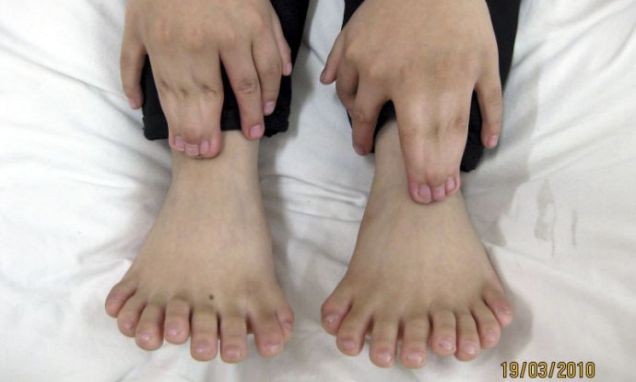 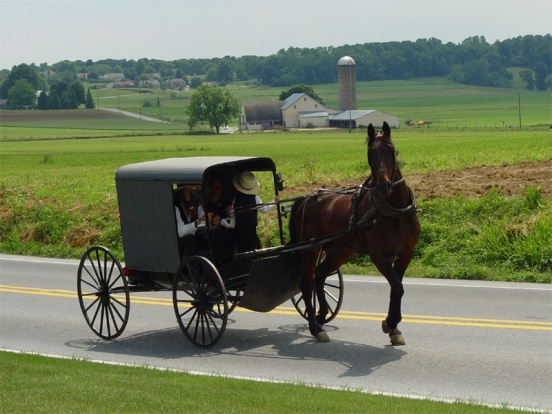 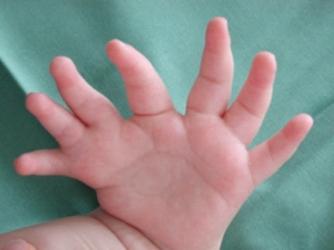 Vadoma tribe, Zimbabwe (tzv. „Ostrich people“): ectrodactyly

Mormons of Hilldale (Utah) and Colorado City (Arizona)
Amazonia Indians
aristocratic dynasties
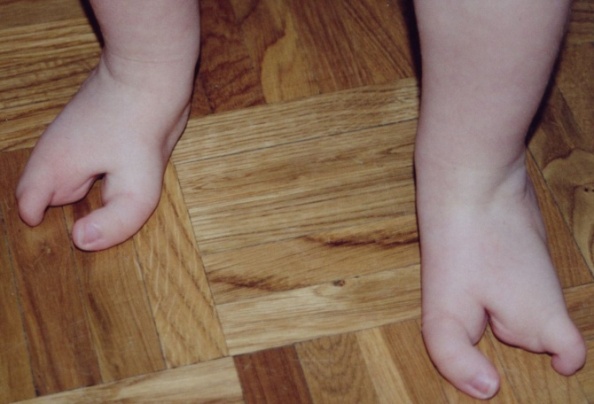 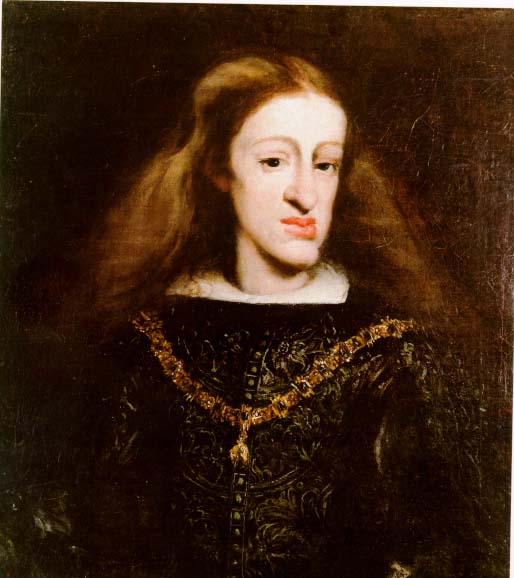 Human inbreeding depression:
Charles II of Spain: 
unnaturally big head, deformed mandible, weak body, difficulties with walking and other defects, mental and psychical defects, impotence, sterility

Francis II: 
in some children mental retardation, hydrocephaly, seizures, some unable of living without assistence
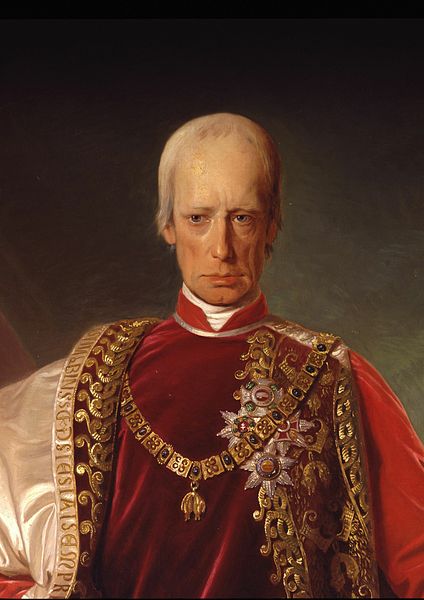 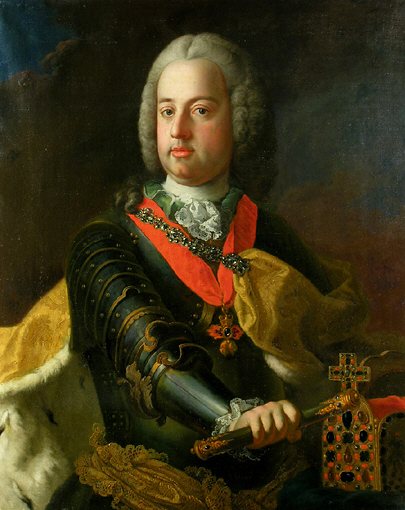 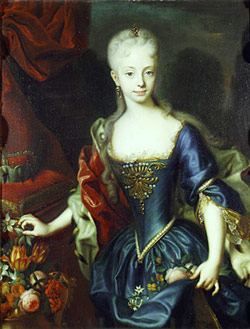 Francis I of Lorraine
Maria Theresa
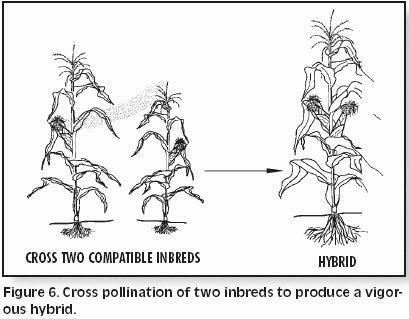 hybrid vigour  (heterosis)
ASSORTATIVE MATING
= higher probability of mating between individuals with    the same phenotype

can be caused by active mating preference but another causes can  exist as well
eg.: phytophagous insects – individuals living at different host species   can mature in different times  more frequent mating between individuals   of the same phenotype (confinement to the host) without active mating   preference 
 this is only a positive phenotypic correlation
assortative mating causes deficit of heterozygotes
assortative mating causes linkage disequilibrium (LD)
Differences between inbreeding and assortative mating:
affects only locus (loci) connected with preferred phnotype × inbreeding  affects all loci
ass. mating is a powerful evolutionary force (strong LD at more loci)   inbreeding only strenghtens existing LD, and only in the case of  selfing, in other cases recombination „more succesful“  reduction of LD
NEGATIVE ASSORTATIVE 
(DISASSORTATIVE) MATING
= preference of mates with different phenotypes
results in intermediary allele frequencies, reduces LD
eg. preference of males with different MHC (mouse, man)
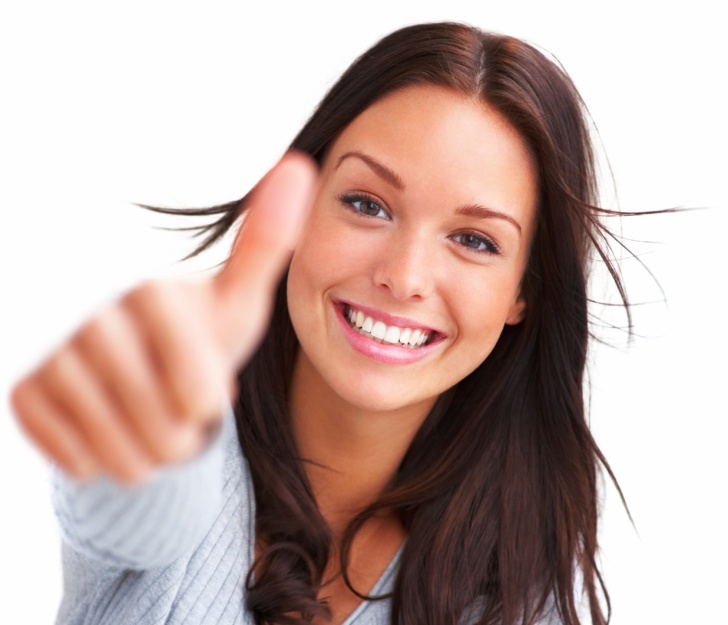 MHC
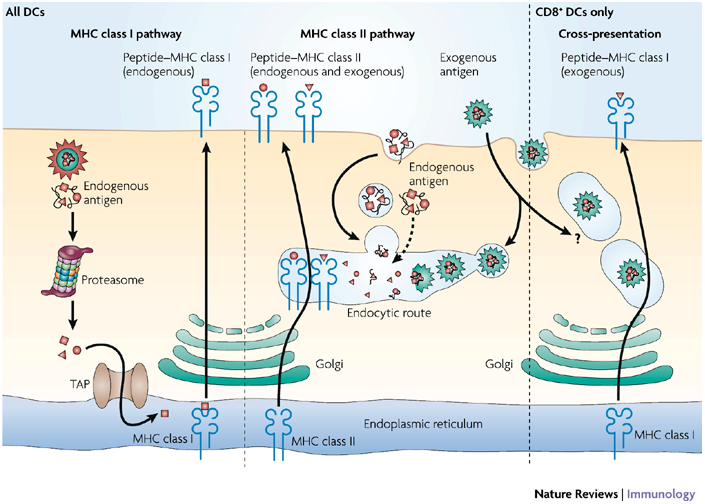   
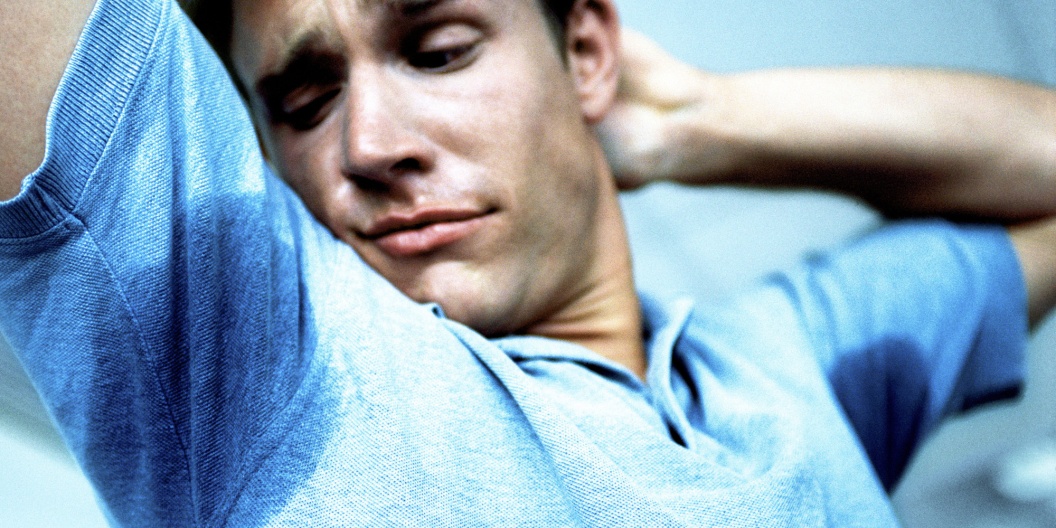 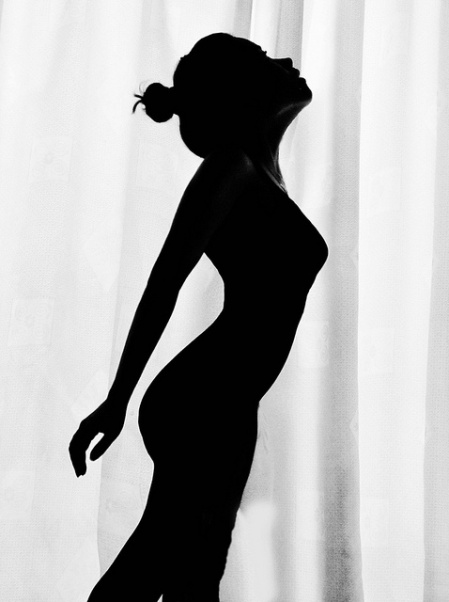 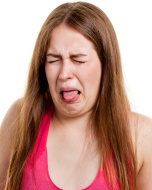